تصاویر
 تشریح مغز
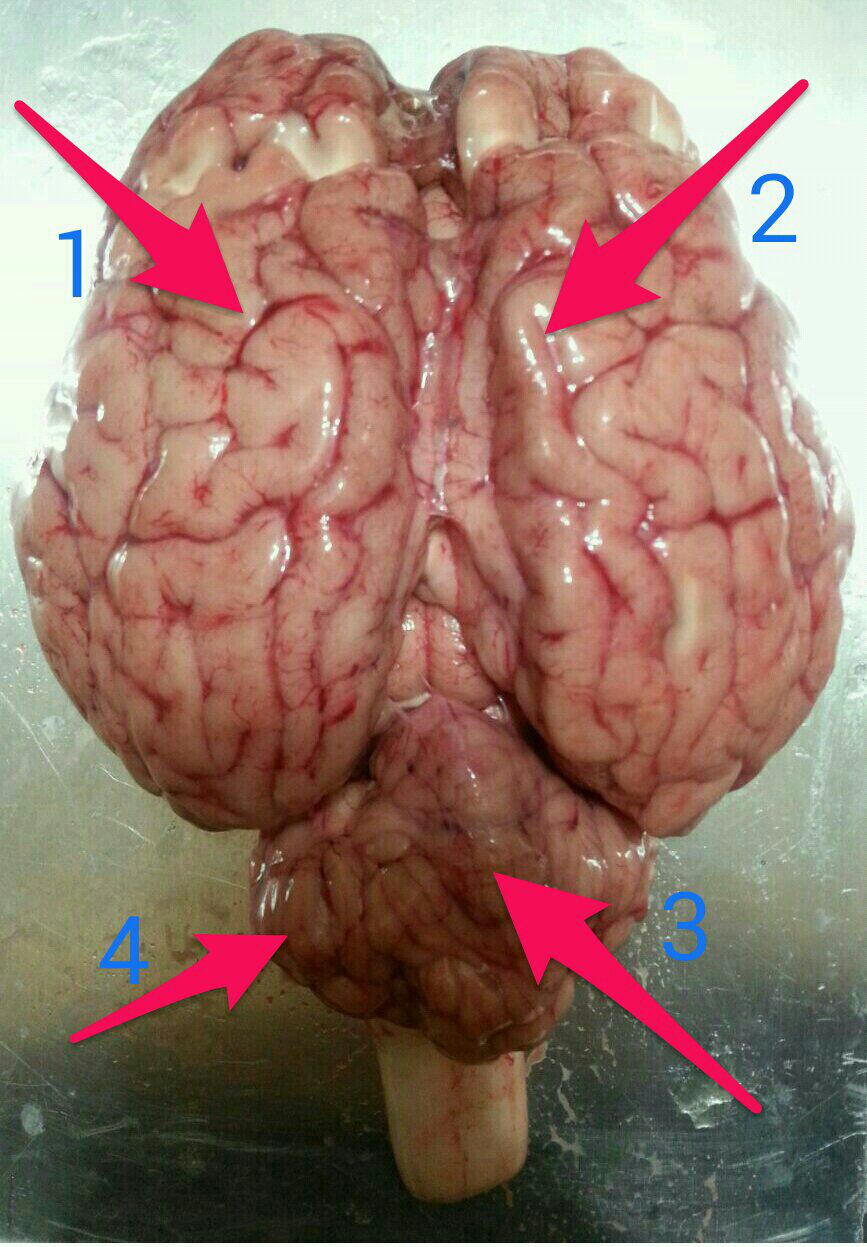 نیمکره ی چپ مخ
نرم شامه
کدام سطح مغز پشتی؟ یاشکمی؟
پل مشخص نیست و مخچه مشخصه
 پس سطح پشتی
نیمکره ی چپ مخچه
کرمینه
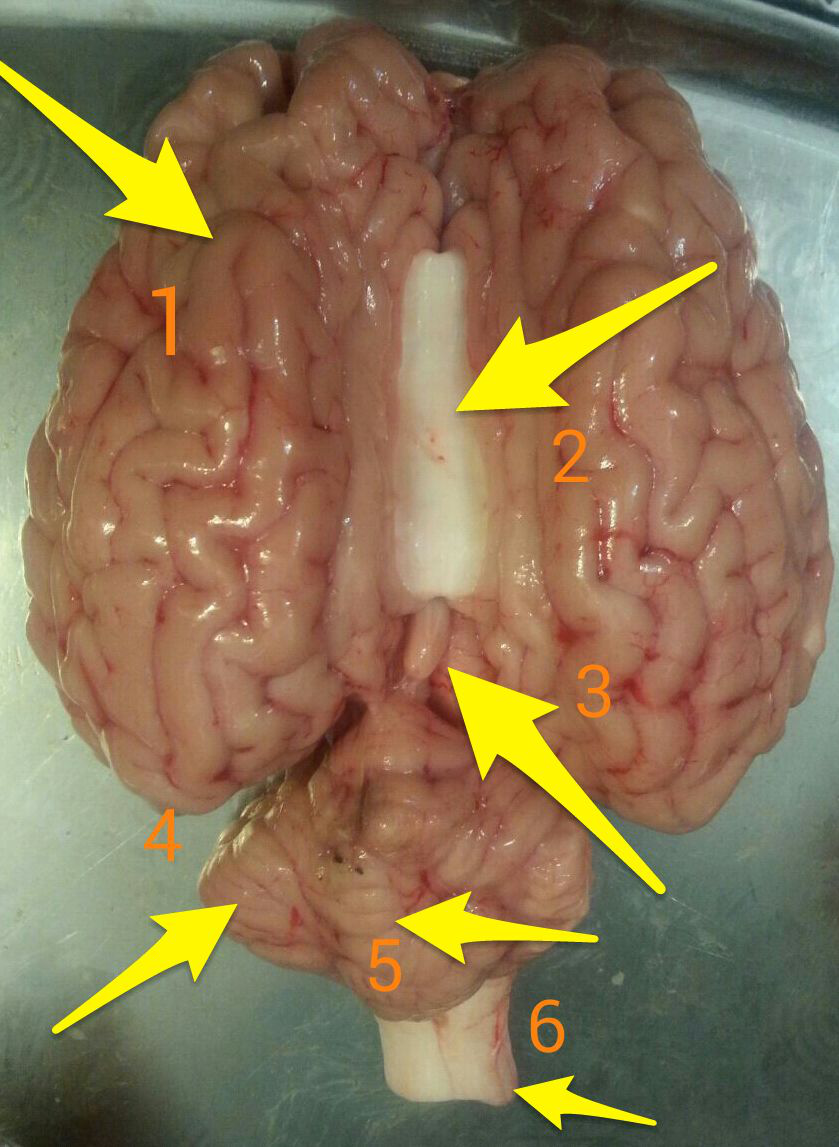 نیمکره ی چپ مخ
جسم پینه ای
کدام سطح؟
پل مشخص نیست و مخجه مشخصه
 پس سطح پشتی
اپی فیز(پینه آل)
کرمینه
نیمکره ی چپ مخچه
نخاع
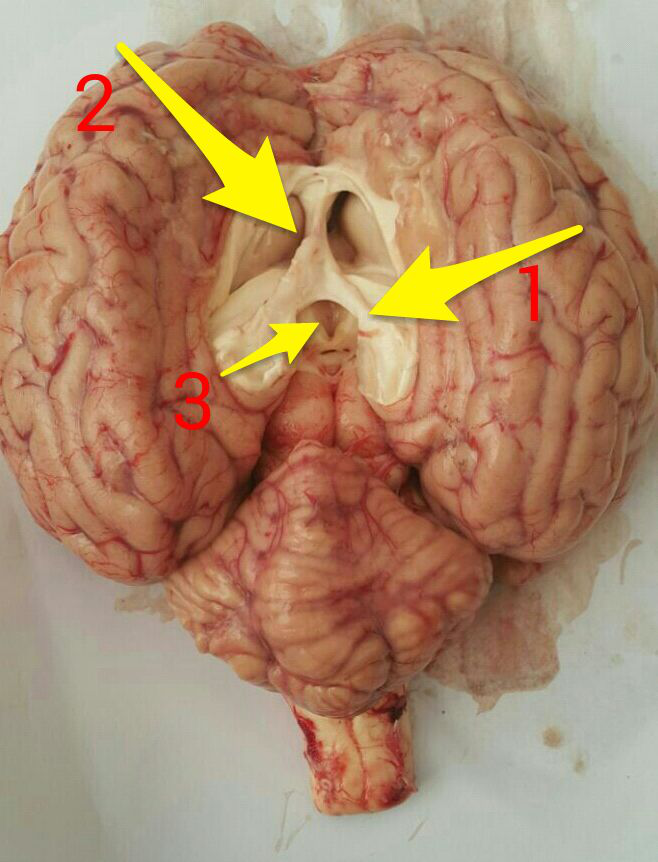 رابط سفید پیشین
رابط سفید عقبی (2عدد)
نام بخش سفید رنگ چیست؟
مجرای کاذب  مونرو
رابط سه گوش
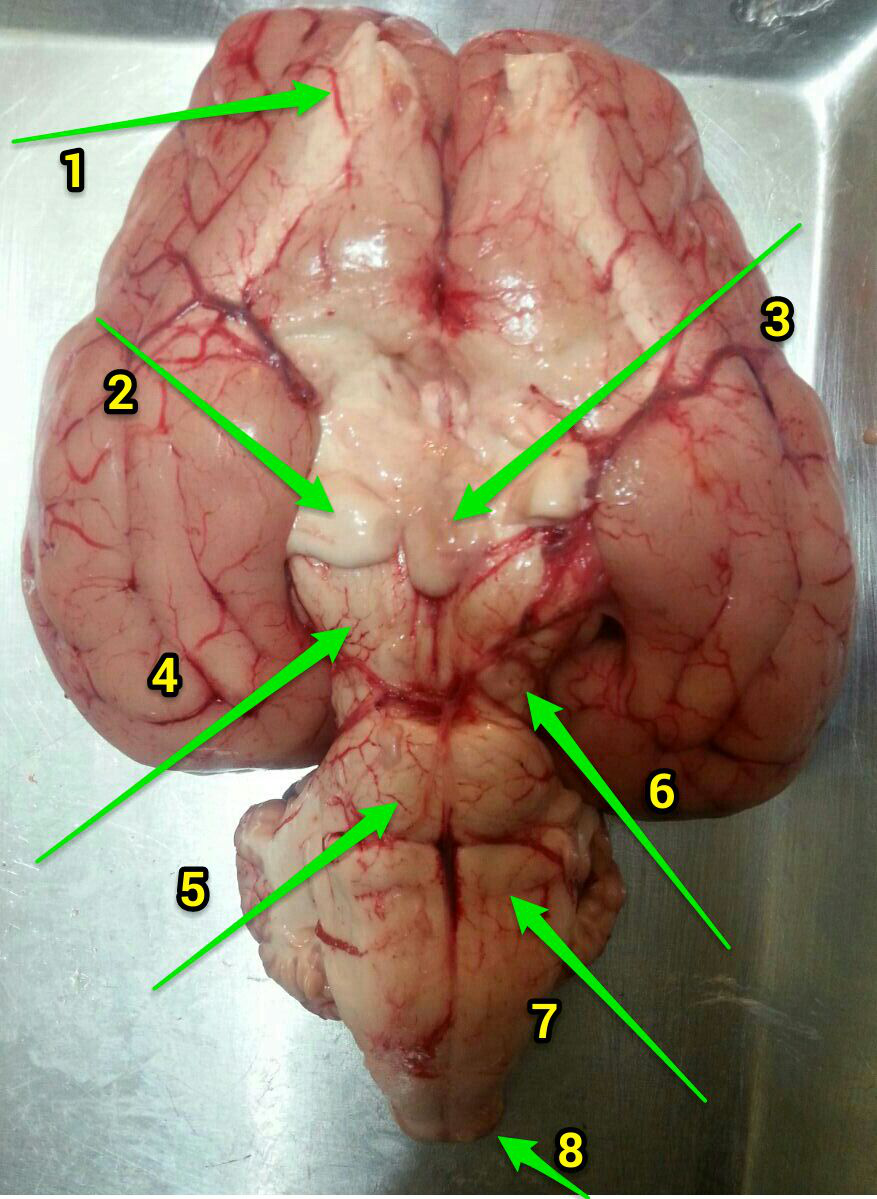 لوب بویایی
3.جسم خاکستری 
(بخشی ازهیپوتالاموس)
عصب بینایی چشم چپ
کدام سطح پشتی؟ یا شکمی
شکمی
مغزمیانی
پایک مغزی
پل مغزی
بصل النخاع
نخاع
تصویر سطح داخلی 
مغزرا نشان میدهد
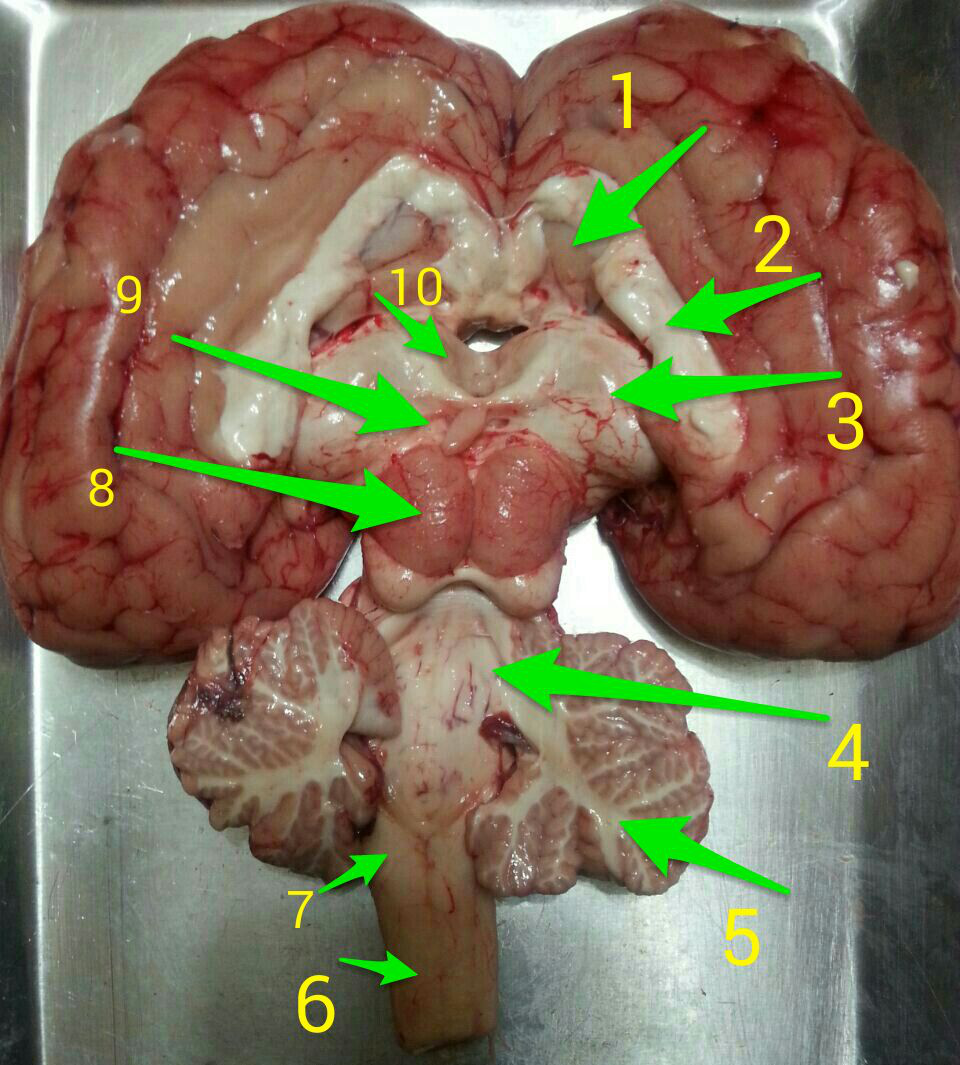 جسم مخطط بالای مجرای مونرو
مجرای مونرو
جسم پینه ای
اپی فیز(پینه آل)
تالاموس
برجستگی فوقانی ازبرجستگیهای 4گانه
بطن 4
بصل النخاع
مخچه
نخاع
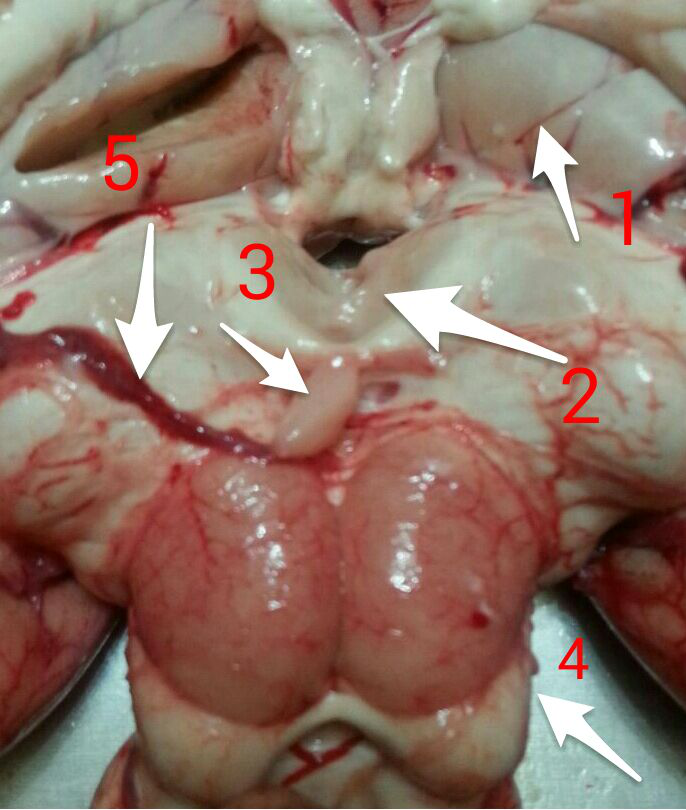 شبکه ی مویرگی  
(تراوش مایع مغزی/نخاعی 
بدرون بطنهای جانبی)
اجسام مخطط
اپی فیز
مجرای مونرو
برجستگی های 4گانه
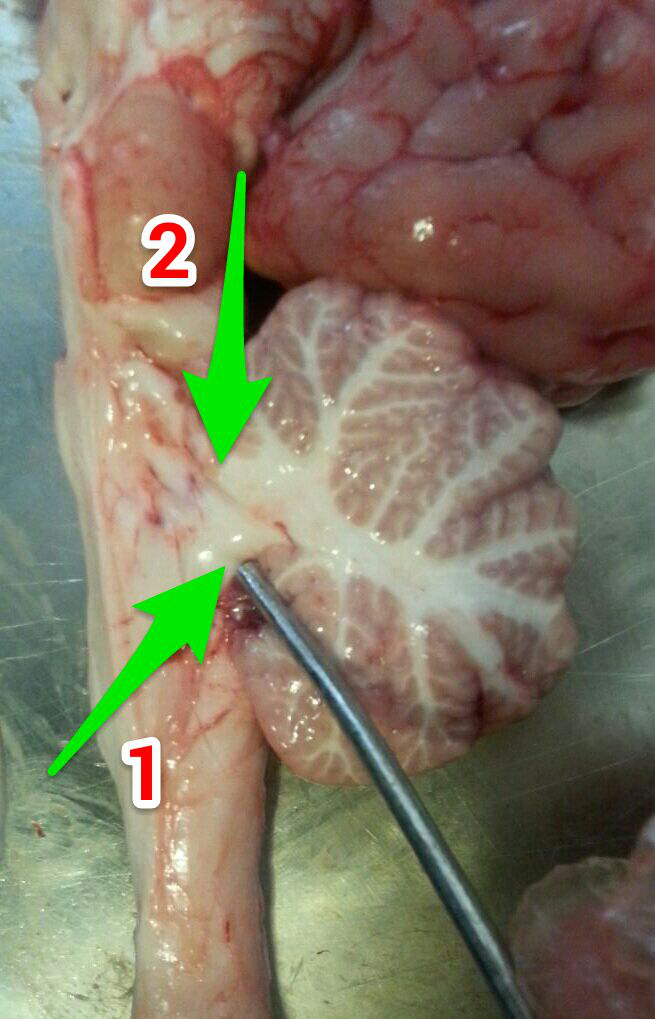 پایک فوقانی
 مخچه
پایک تحتانی
 مخچه
دستگاه لیمبیک
شبکه مویرگی 
درون بطن های جانبی
بخش
 سفید مخ
پرده ویوسنس

 (روی مایع مغزی/نخاعی)
نیمکره ی چپ مخ
تصویر برش
 طولی مغز
 رانشان 
میدهد
جسم مخطط
تالاموس
پایک فوقانی مخچه
برجستگیهای 4گانه
پل مغزی
نیمکره چپ مخچه
بصل النخاع
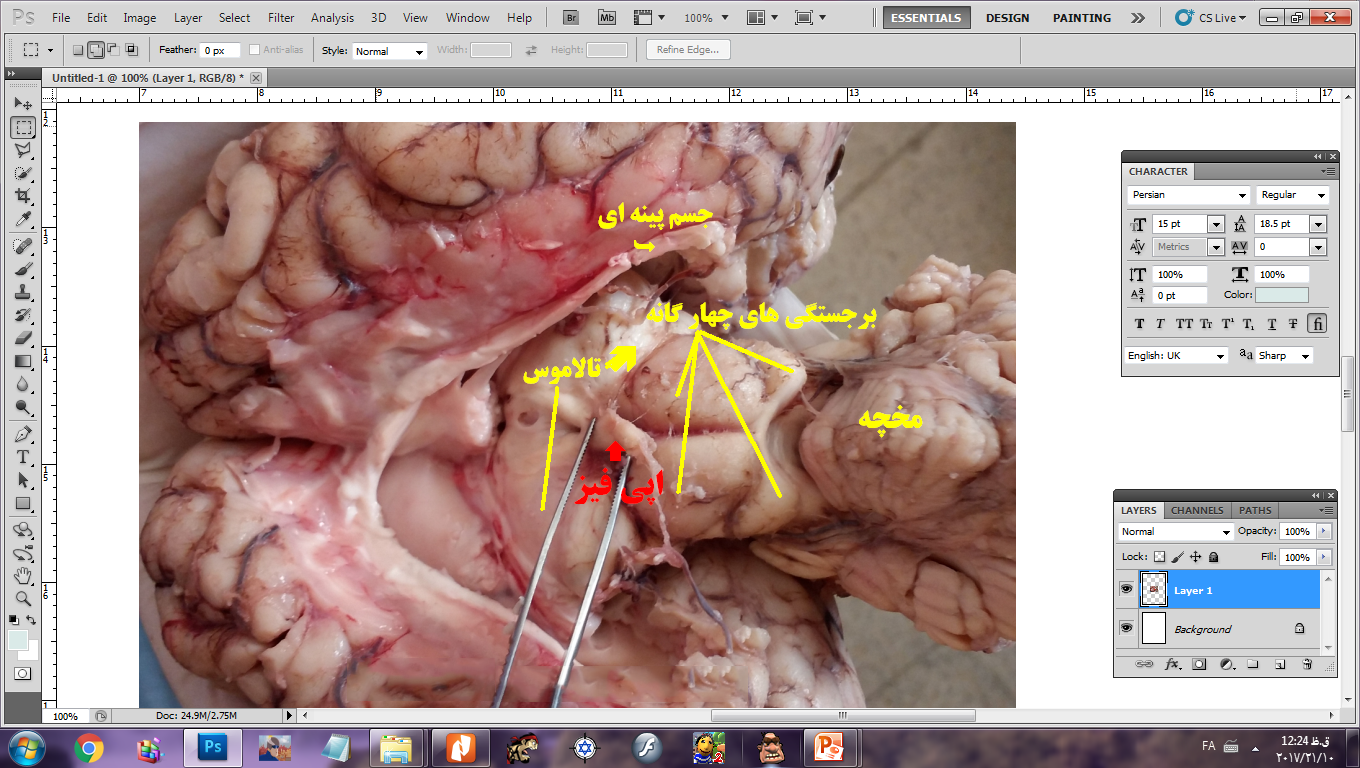 1
2
4
3
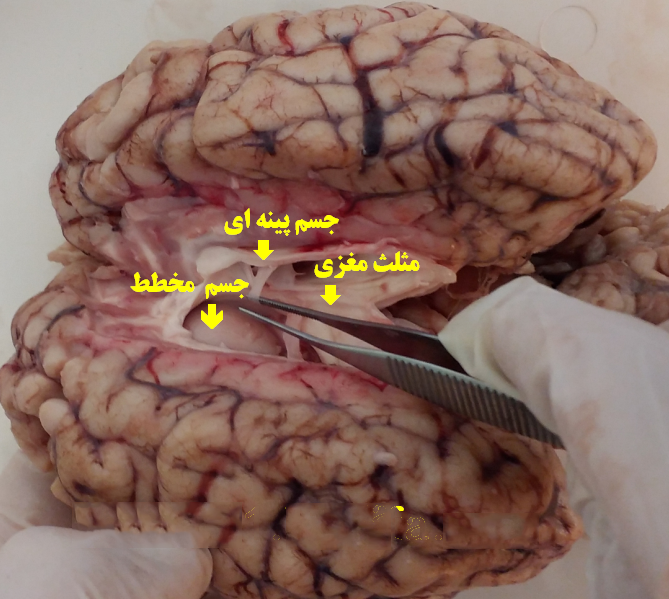 1
2
3
استخوان زین ترکی 
(جایگاه هیپوفیز)
پرده 
سخت شامه
غده ی هیپوفیز
تصویر بخش 
پایینی جمجمه
 گوساله
کیاسمای بینایی
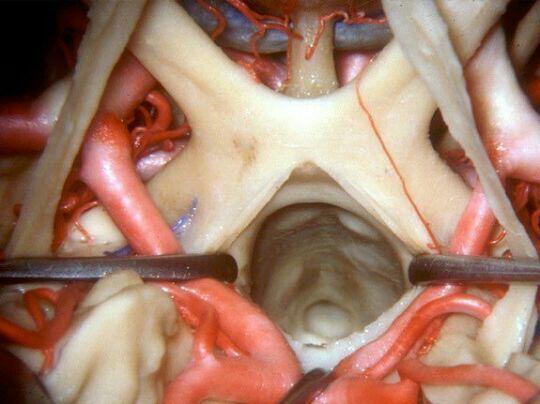 ارتباط دهنده نيمكره هاي مخ
نیم کره های مخ چند رابط دارند
 یکی از آنها جسم پینه ای است
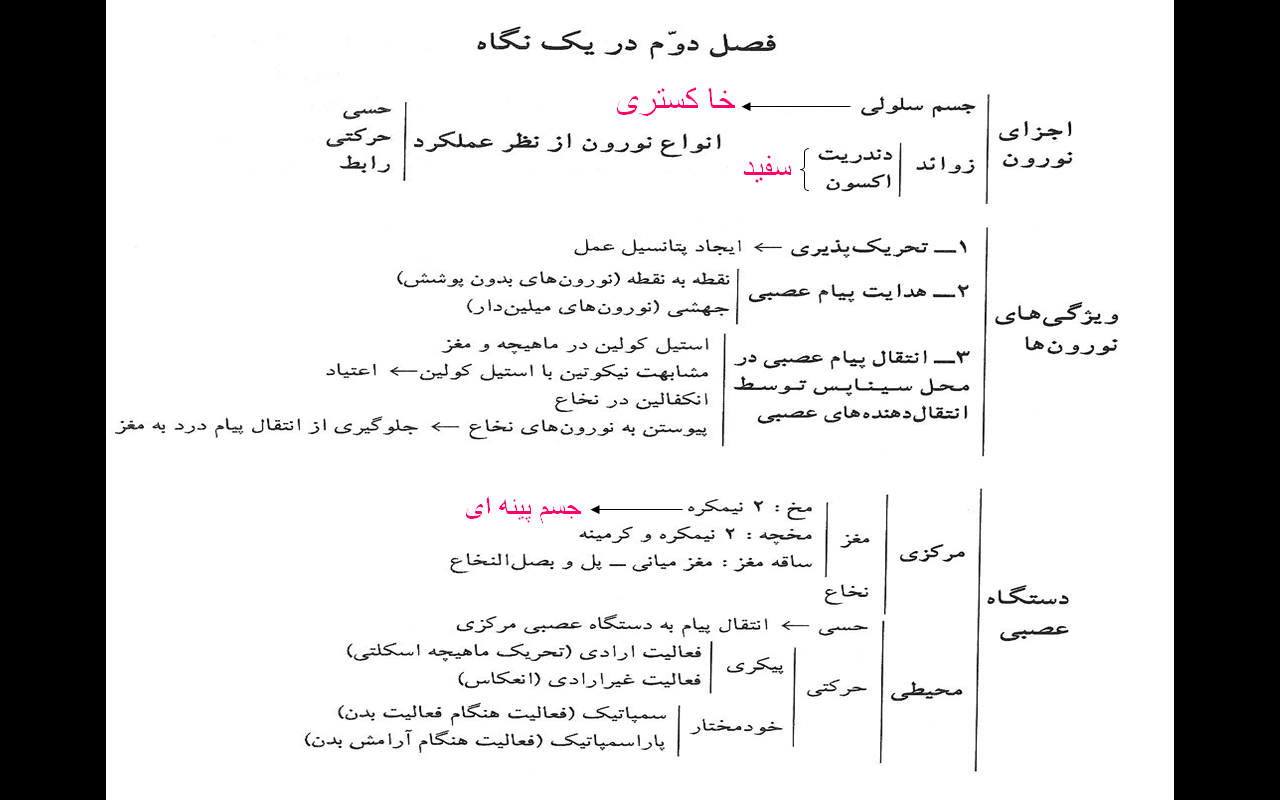 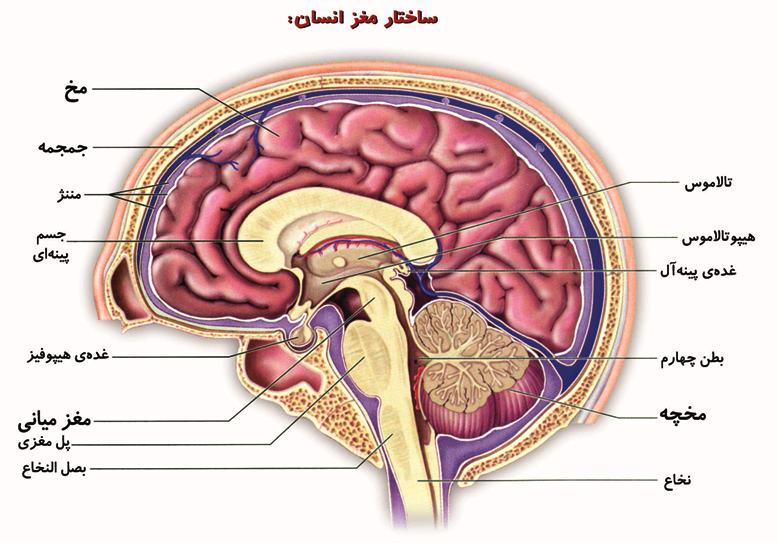 دستگاه لیمبیک تالاموس و هیپوتالاموس را به قشر مخ متصل می سازد
 و هیپوتالاموس بدون واسطه به تالاموس متصل است
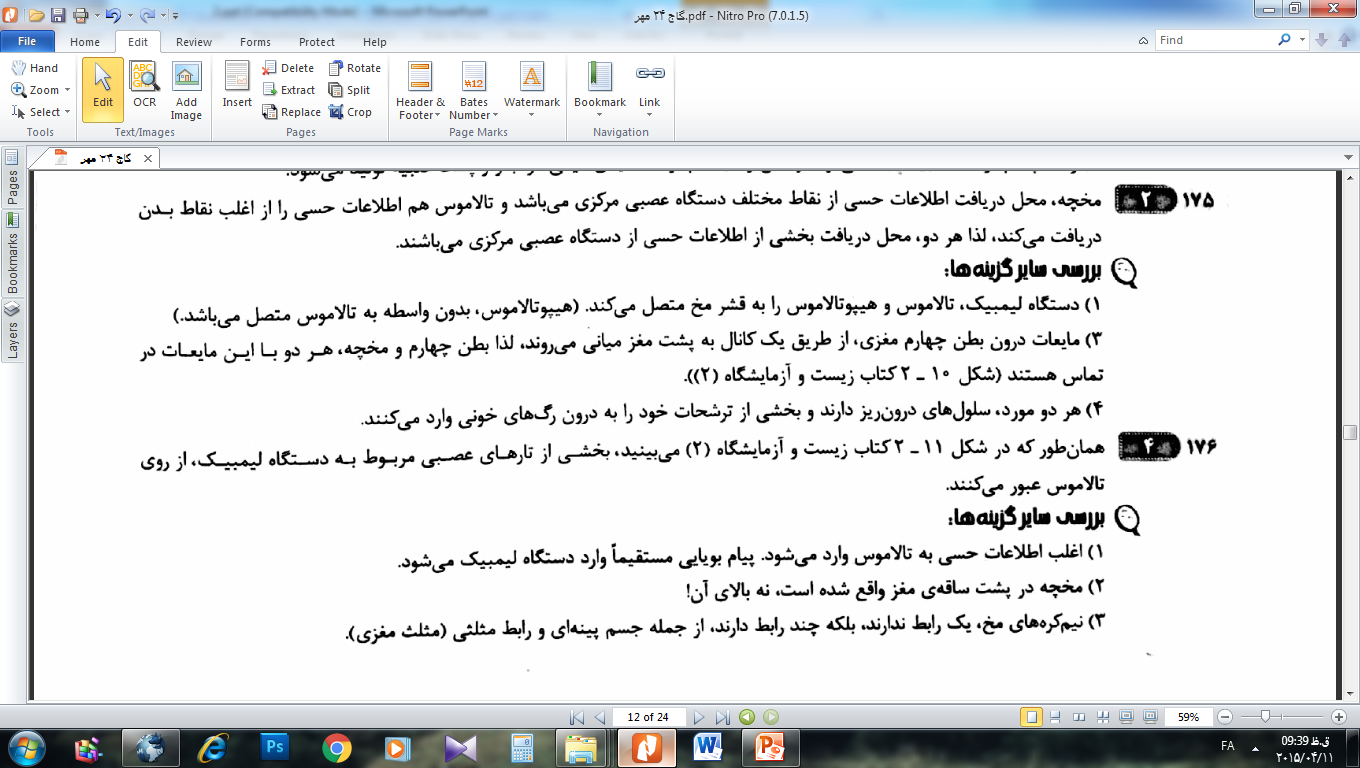 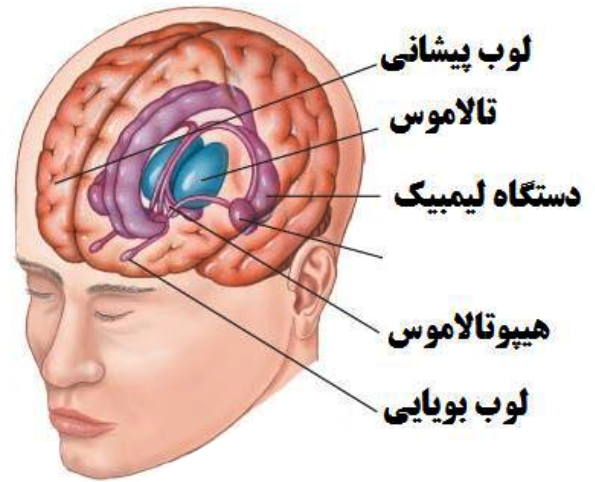 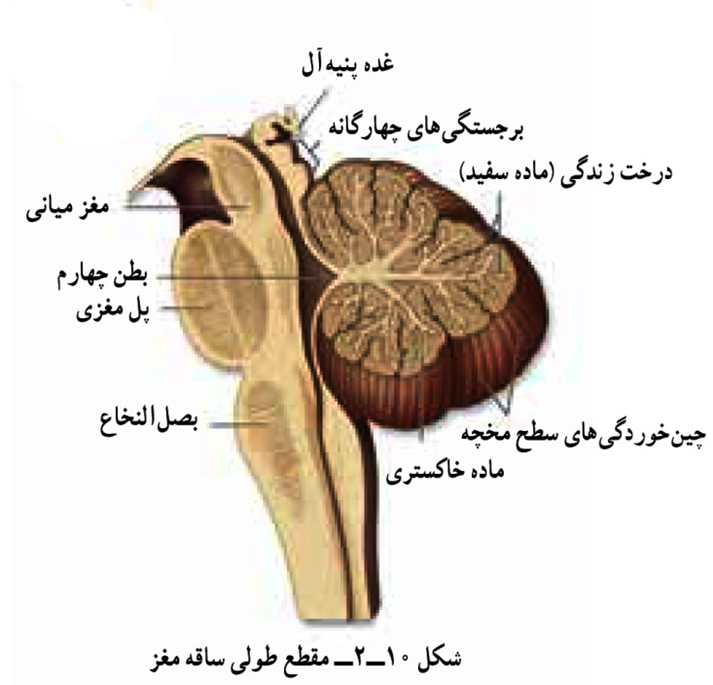 با تشکر از تصاویر  زیبای
سرکار خانم  فریبا رادمنش